Welcome to vTTSO14The Fourteenth Trans-Tasman Symposium on Occultations
RASNZ Occultation Section
Parkes, New South Wales, Australia - Cyberspace
This is an experiment
Holding a conference is a format like this is new for all of us.  Please bare with us if it feels a bit ‘clunky.’
We expect today to put a heavier load on the MeetCheap system than we have used the past – not expecting trouble at this stage.
Not sure on the details yet but … we are hoping to put all of the presentations on the RASNZ Occultation Website (www.occultations.org.nz ) after the conference rather then distributing DVD’s/USB sticks.
How do we do a group photo?  Send your webcam selfie to Director@occultations.org.nz (not compulsory)
Program for today
Rules of the house
If you are reading this, then you were able to log in.
Fire alarms, toilets and catering … I can’t help you there …
Only one person can speak at a time – usually the presenter.
Use the Chat channel to ask questions – everything you type here can be seen by everyone else. Type as the questions come to mind – the presenter can decide to answer on the fly or at the end.
If you are having technical difficulties with the webcast, you can put questions in the chat channel but our ability to troubleshoot on the fly will be limited (our experience so far is the problem is often at your end).
Please be polite and courteous.  The moderator has a button that can remove people from the webcast!
2019 Planetary Occultation Highlights
RASNZ Occultation Section

vTTSO14
13 April 2020
Recent Years Totals
* Likely to be a severe underestimate.
Busy People in 2019 – Observers with more than 20 reports
Lots of TNO’s
… and other odd things
18 June 2019 – (349) Dembowska occults HIP 53014
Bright star event (mag = 8.2) good for small optics and mobile setups.
Fits the shape model … but not perfectly.
4 October 2019 – (18) Melpomene occults UCAC4 356-158790
Mobile video stations by John Broughton combine with a visual observation from Peter Anderson fits the shape model well.
23 October 2019 – (925) Alphonsina occults UCAC4 332-176006
Lots of observers over a wide area combine to get a result that fits the shape model … Okish …
31 October 2019 – (678) Fredegundis occults HIP 9153
Very irregular shape
But consistent with earlier observations albeit with better coverage.
Some double star discoveries …
Aug 3 - (4004) List’ev – 
UCAC4 250-090193
 D. Herald
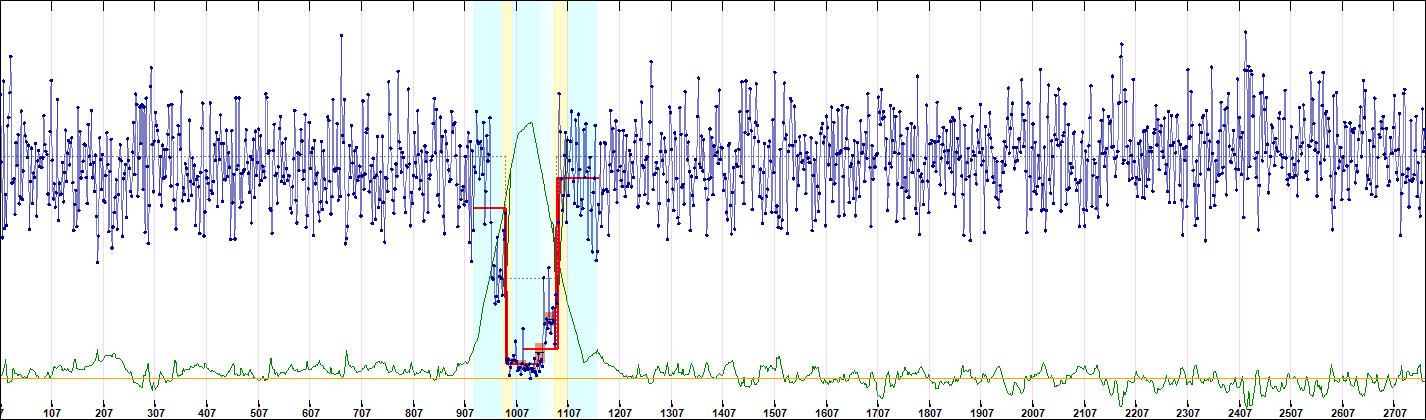 Reporting
Please use the MS Excel report form. Best of all, use the prefill functionality out of Occultwatcher … even better if you use AOTA to generate the times and uncertainties. 
Report forms need to change to accommodate digital imaging systems… not a trivial process but we are starting that process in cooperation with IOTA.
Post you results to MPObservations@occultations.org.nz
If it is a miss, just send the Excel form.  If you get a positive, send a graphic of the light curve (PNG, JPEG or GIF) as well.  The .lc file out of Tangra is a good idea too.
Share your successes (and failures and embarrassing stories) on the TTOA IO Group or on Facebook (W4N2H).
Thanks
Questions ?